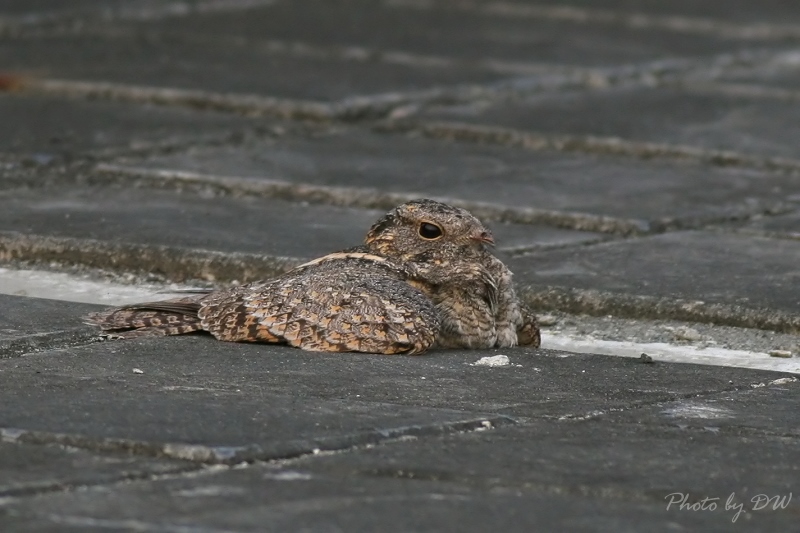 夜間獵人~夜鷹
組員:楊可帆
林哲宇
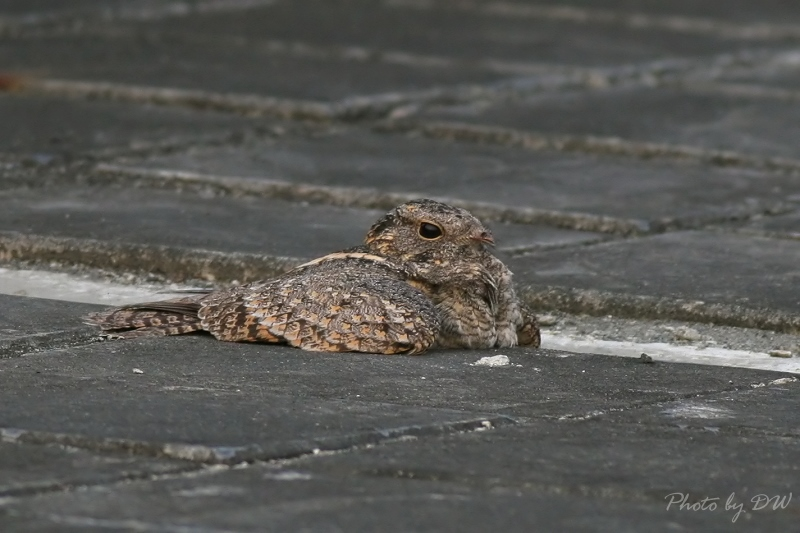 夜鷹又稱蚊母鳥、石磯仔
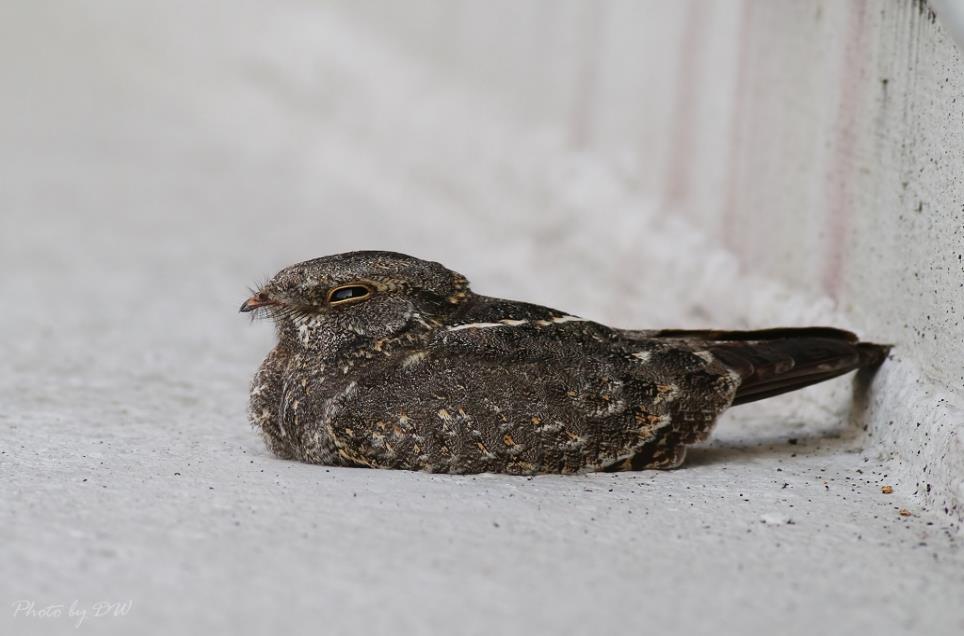 我的嘴是軟的，眼睛很大，雌雄無差別。
翅上有白斑(雌性偏
黃色）
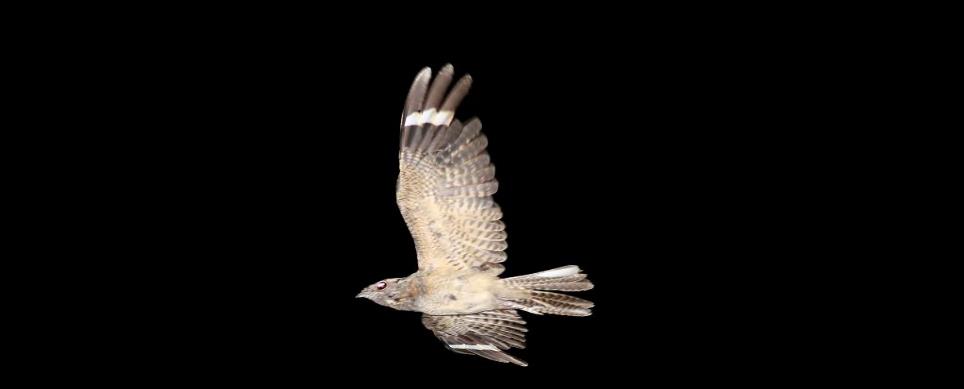 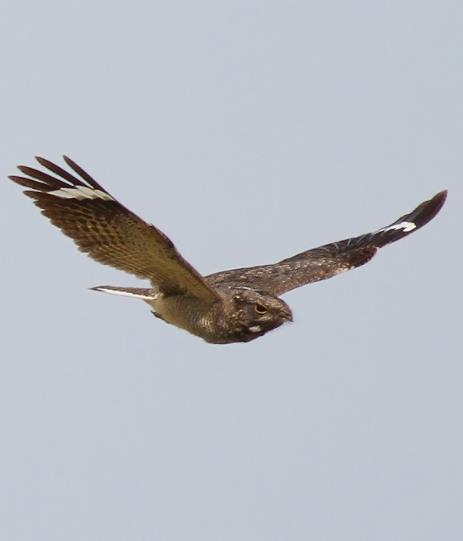 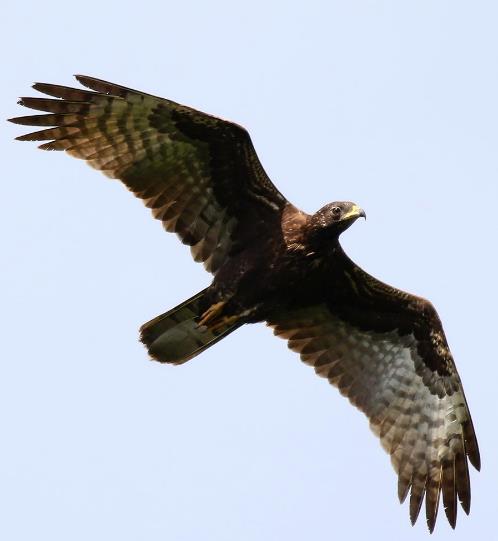 夜鷹飛行時很像猛禽
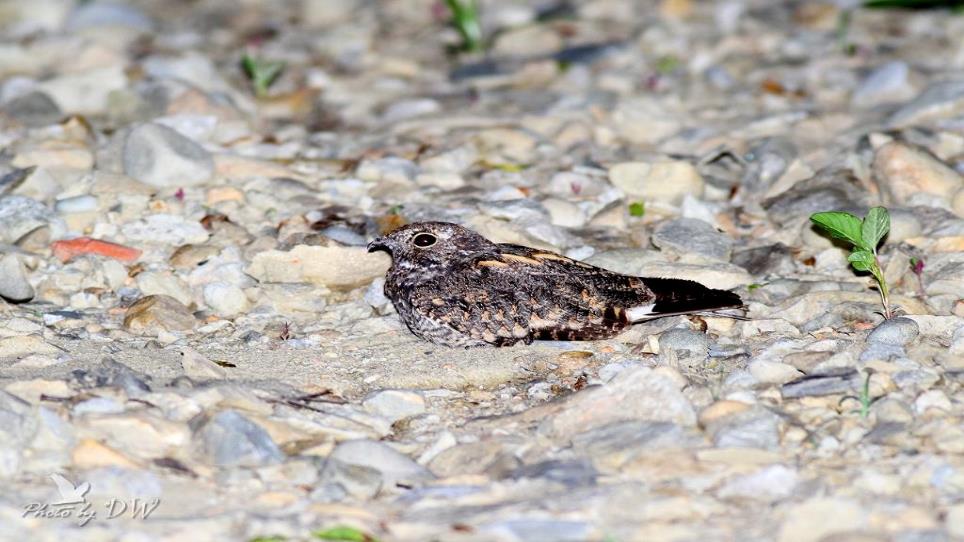 我不築巢
夜鷹會直接產卵於河床礫石地、沙地，或是建物頂樓
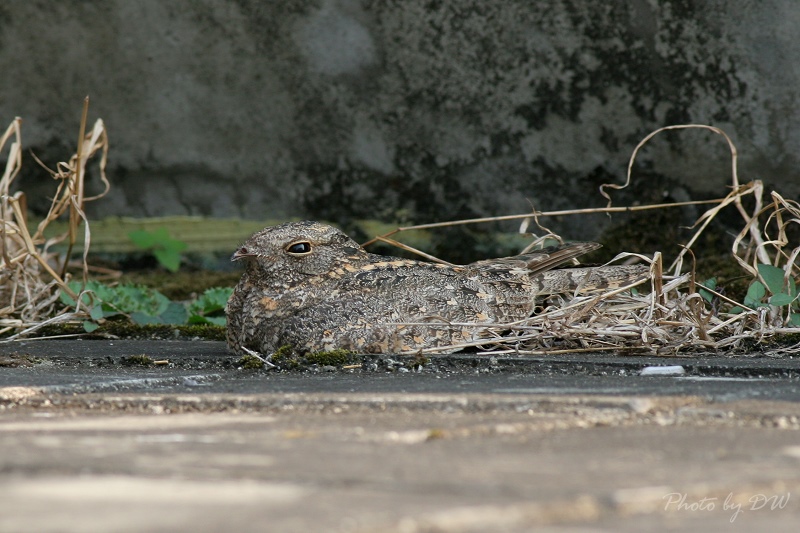 夜鷹灰褐色的羽衣，讓牠們完美的融入河床或頂樓的環境之中。
夜鷹灰褐色的羽衣，讓牠們完美的融入河床或頂樓的環境之中。
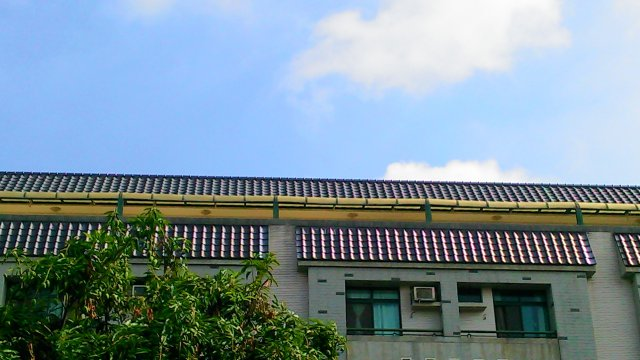 夜鷹出現地
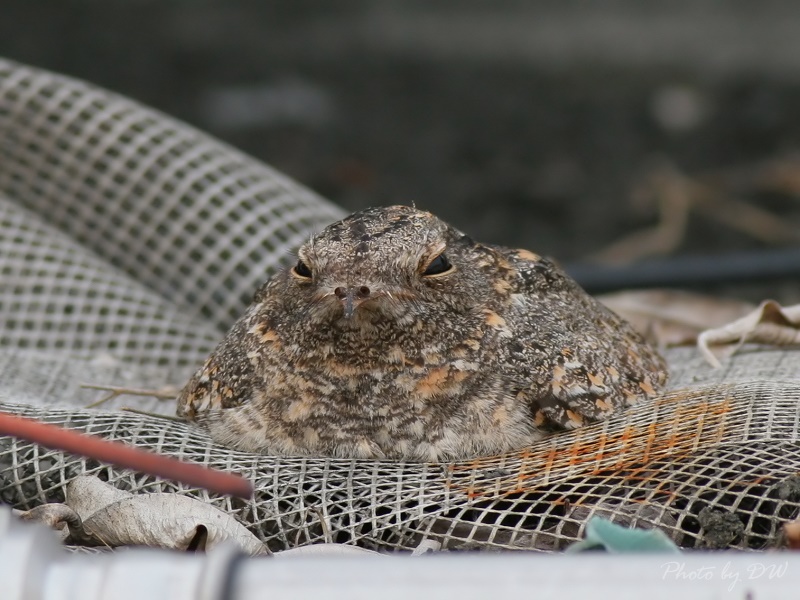 如果環境裡有些「雜物」比較容易吸引母鳥產卵
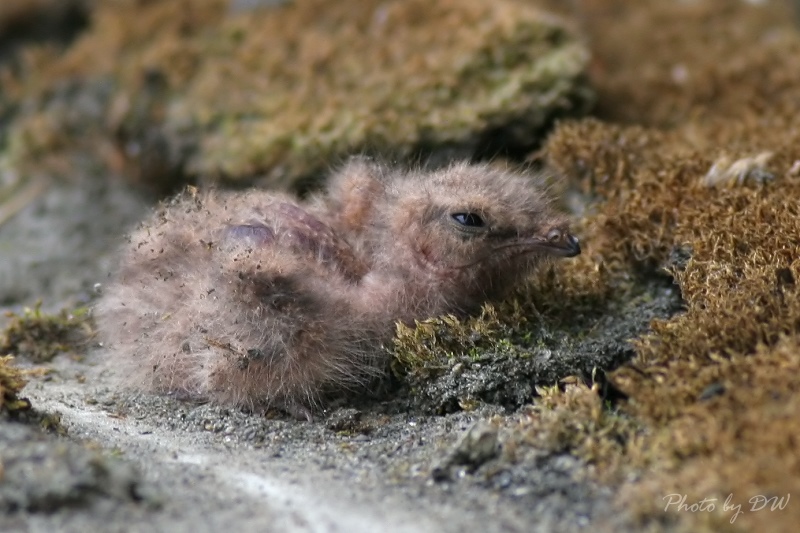 夜鷹的雛鳥
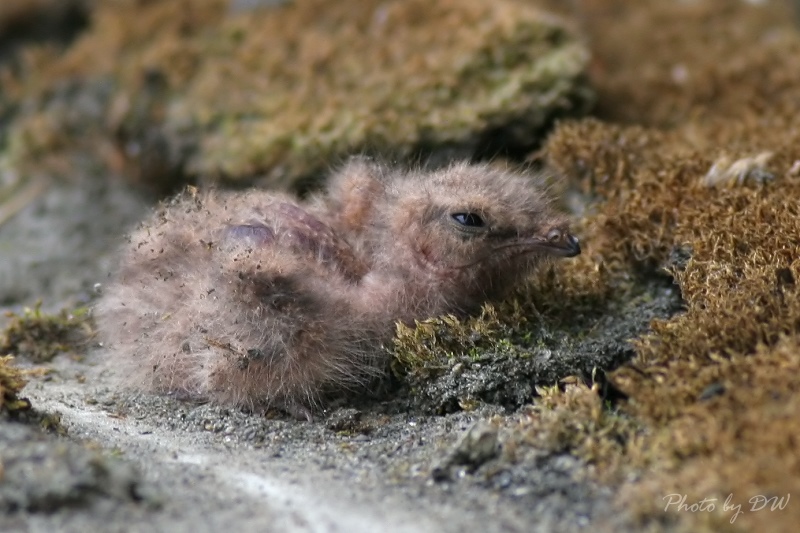 母鳥展現行動不便的樣子，吸引掠食者的注意稱為
擬傷行為
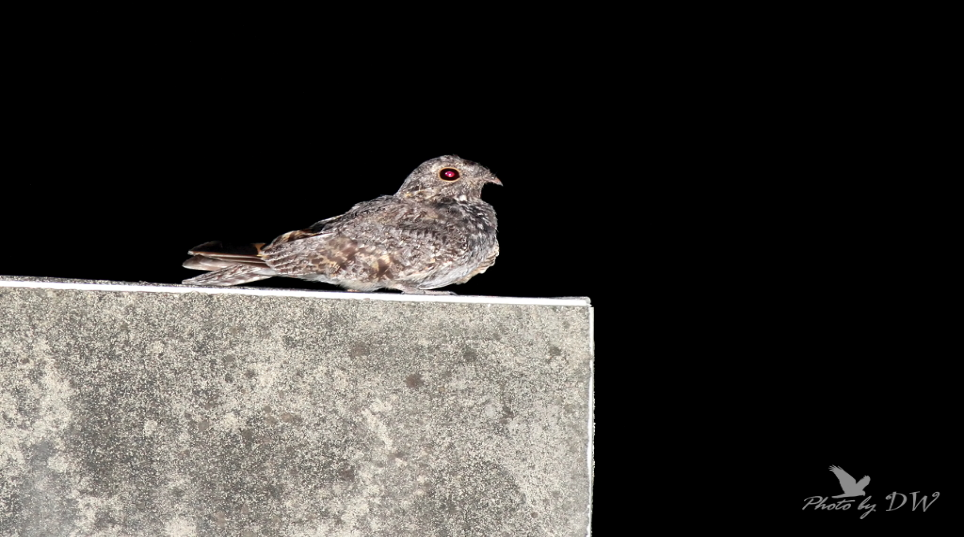 一天約吃下體重一半的食物（約30g）
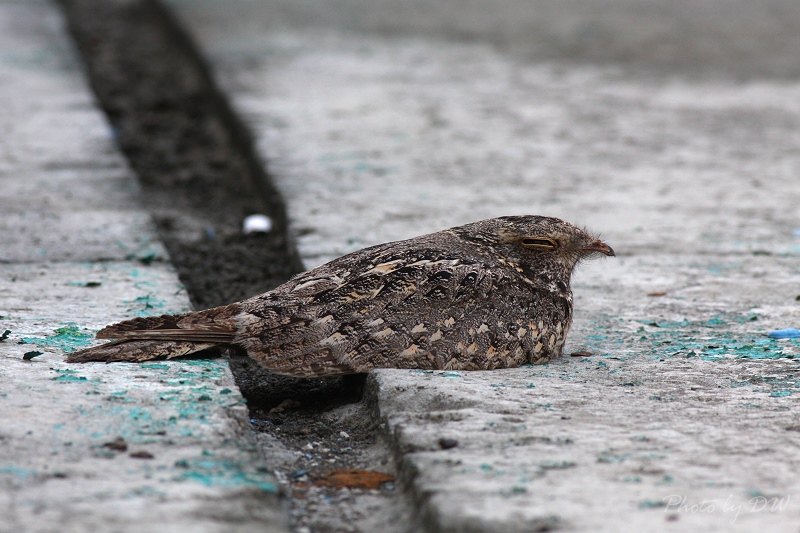 夜鷹主食螳螂、蟋蟀、金龜子、蛾等大型昆蟲。
艷瘦翅野螟蛾
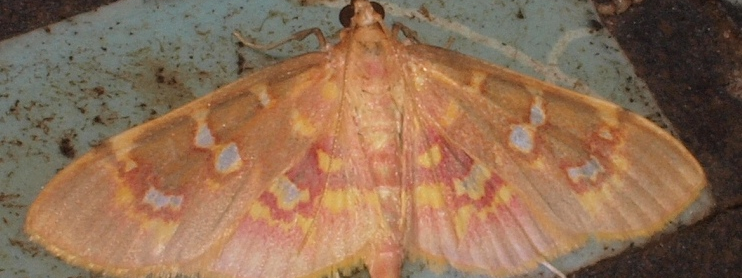 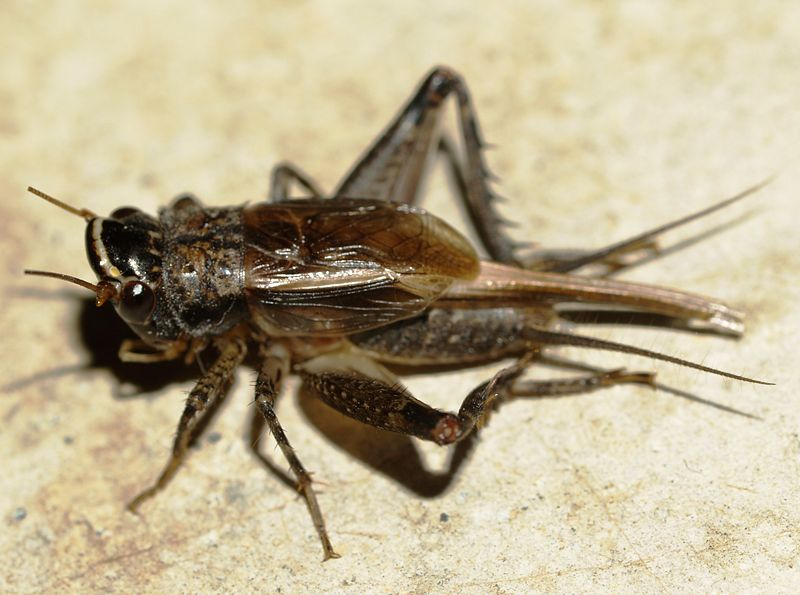 小扁頭蟋蟀
小扁頭蟋蟀
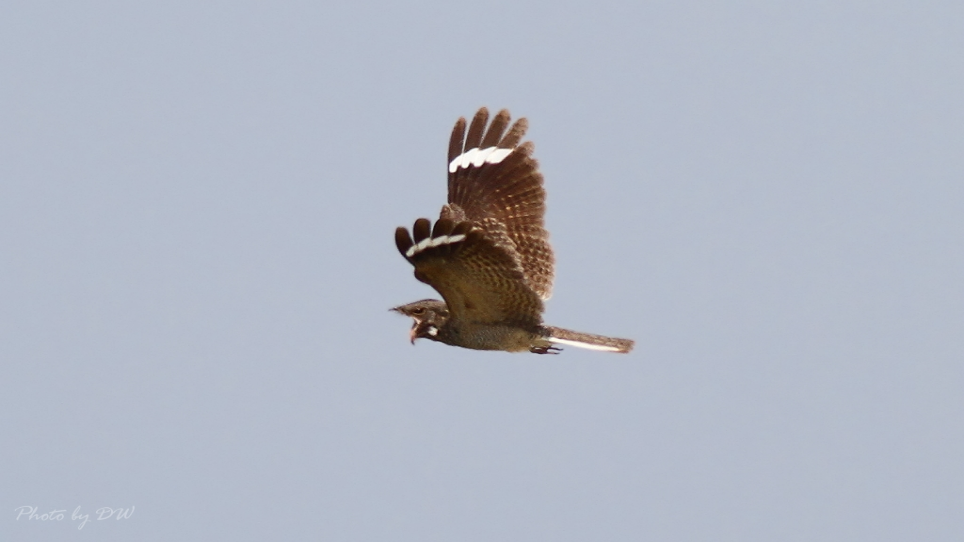 http://www.xeno-canto.org/358547
97
雄夜鷹的情歌可以高達
分貝
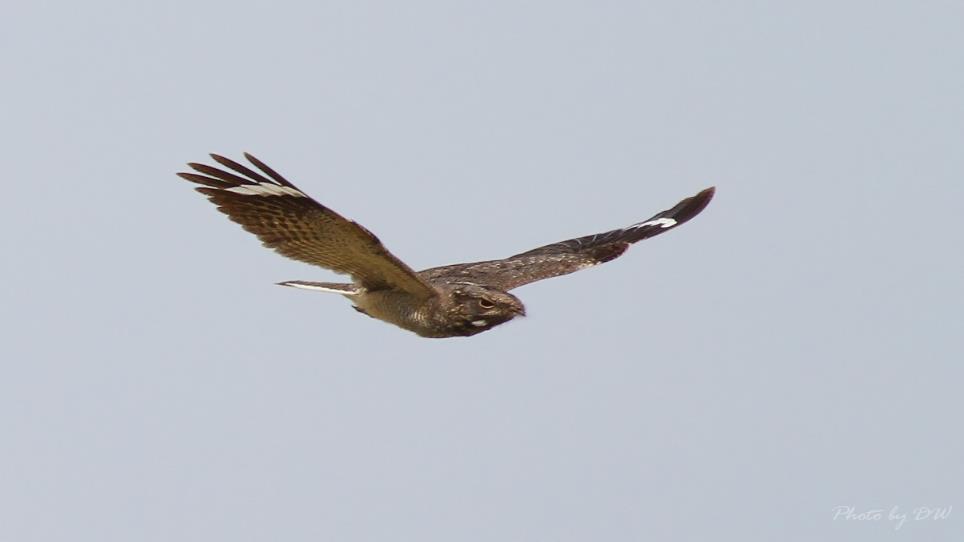 台中市政府平均每年接獲一百餘件關於夜鷹擾人的陳情案
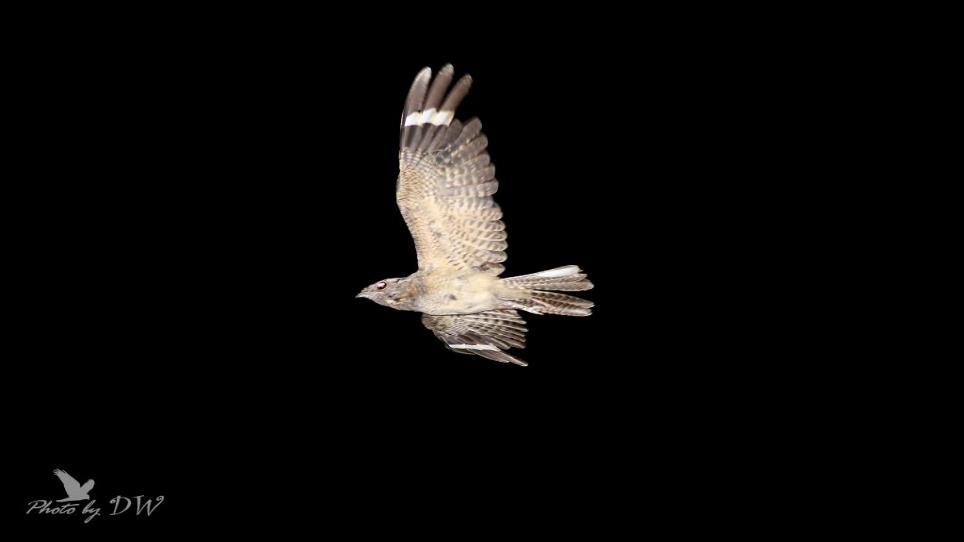 尤其是繁殖季的3～4月之間最多
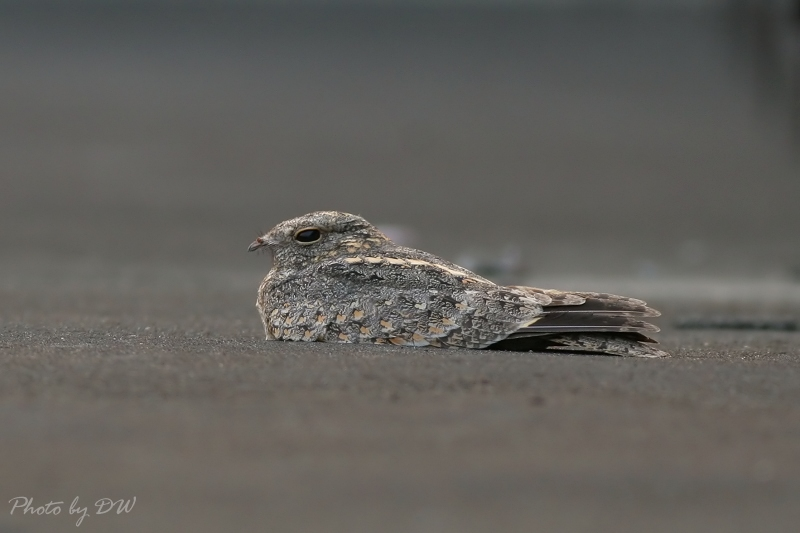 夜鷹的糞便是一顆一顆的，這與一般鳥類不太一樣。
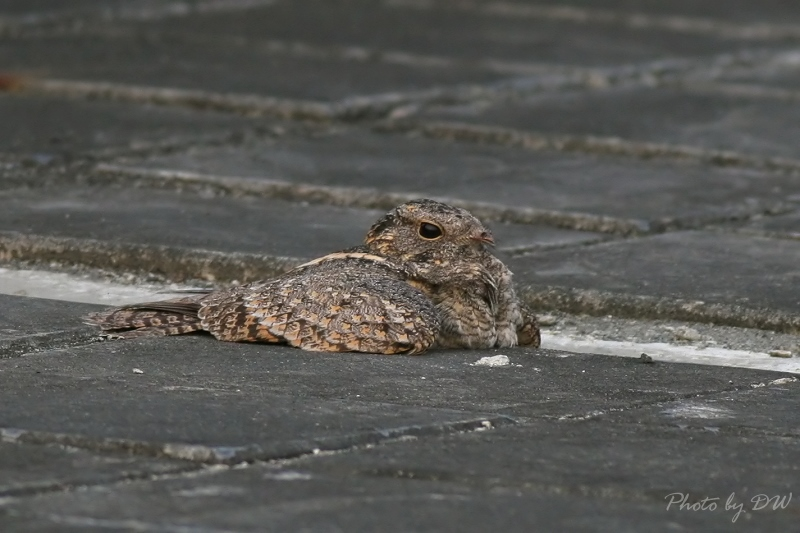 此外，幼雛會把糞便撿起來吃，原因仍是不清楚。
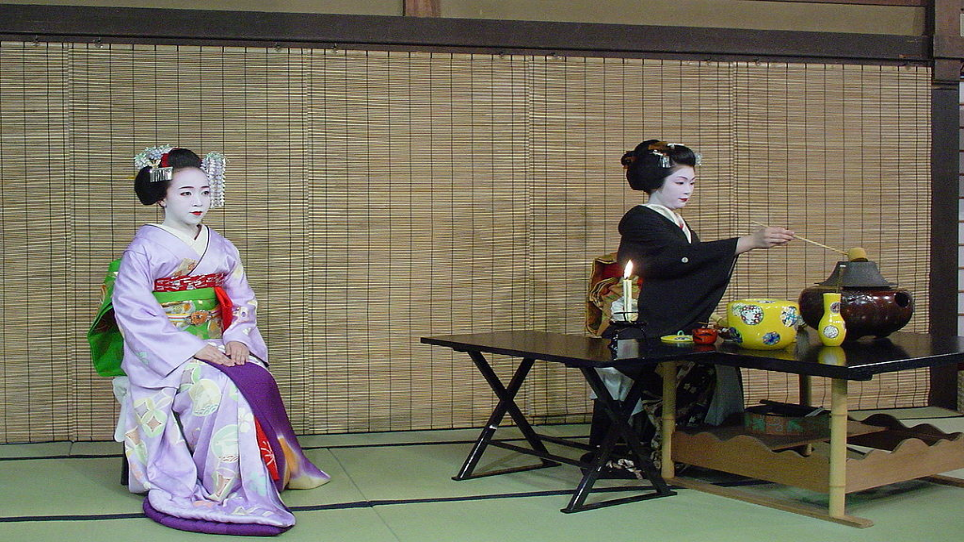 夜鷹的便便還是美容聖品，日本的藝伎會將之塗抹於臉上
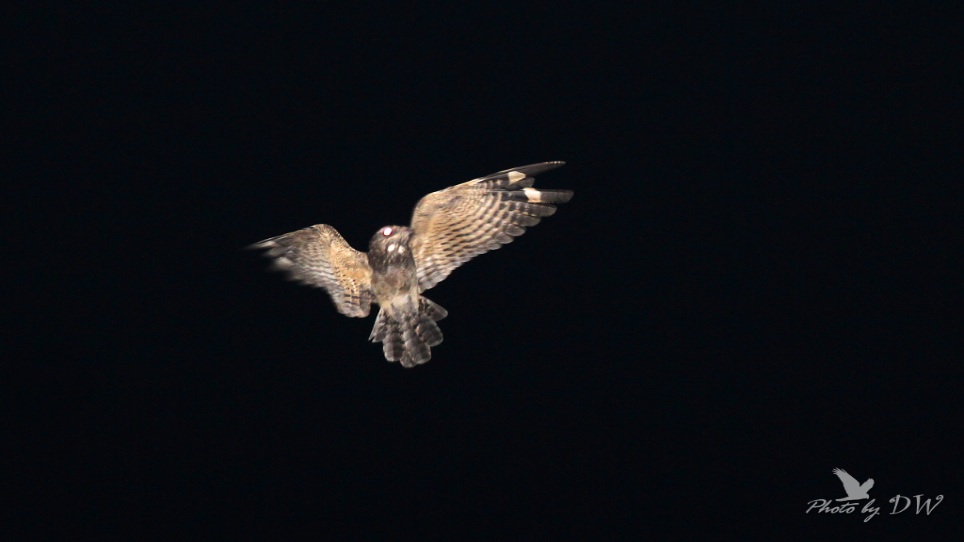 問答時間
夜鷹的大便是什麼形狀
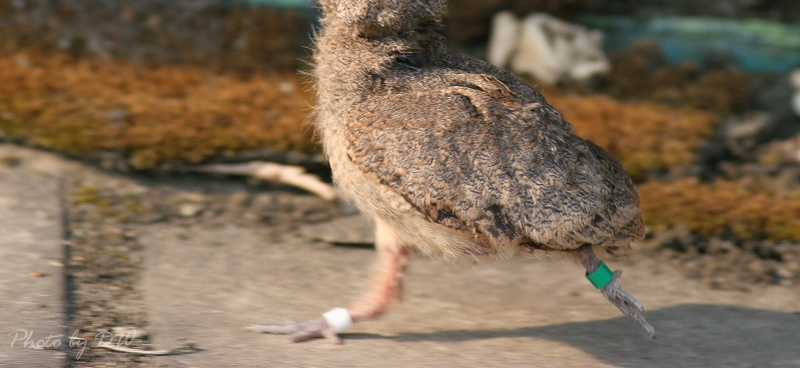 感謝聆聽